The Gospel of Christ
“And Jesus went about all Galilee, teaching in their synagogues, preaching the gospel of the kingdom, and healing all kinds of sickness and all kinds of disease among the people”
(Matthew 4:23)
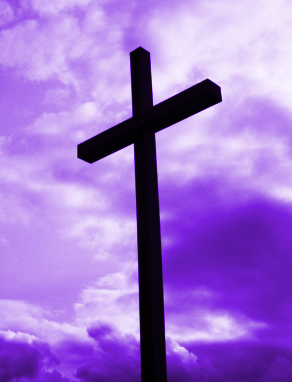 The Gospel of Christ
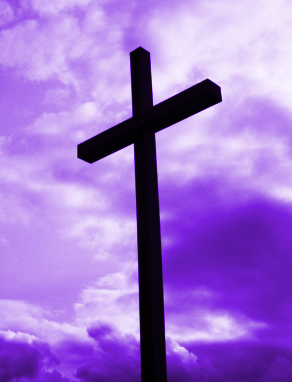 The Focus – Christ
Acts 2:36; 8:12, 34-37; 16:30-32
Acts 2:36
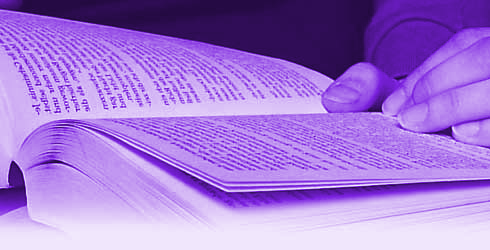 Therefore let all the house of                         Israel know assuredly that God has                      made this Jesus, whom you crucified, both Lord and Christ.
Acts 8:12
But when they believed Philip as he preached the things concerning the kingdom of God and the name of Jesus Christ, both men and women were baptized.
Acts 8:34-37
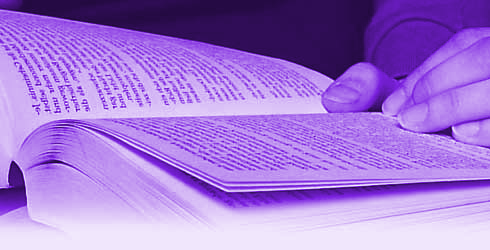 So the eunuch answered Philip and                    said, “I ask you, of whom does the                         prophet say this, of himself or of some other man?” 35 Then Philip opened his mouth, and beginning at this Scripture, preached Jesus to him. 36 Now as they went down the road, they came to some water. And the eunuch said, “See, here is water. What hinders me from being baptized?” 37 Then Philip said, “If you believe with all your heart, you may.” And he answered and said, “I believe that Jesus Christ is the Son of God.”
Acts 16:30-32
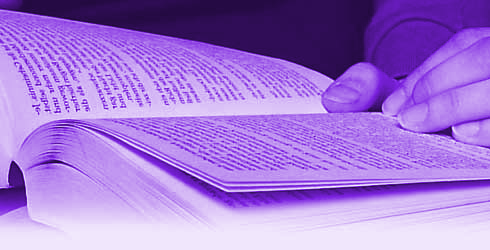 And he [the jailor in Philippi]                      brought them [Paul and Silas] out                        and said, “Sirs, what must I do to be saved?”  31 So they said, “Believe on the Lord Jesus Christ, and you will be saved, you and your household.” 32 Then they spoke the word of the Lord to him and to all who were in his house.
The Gospel of Christ
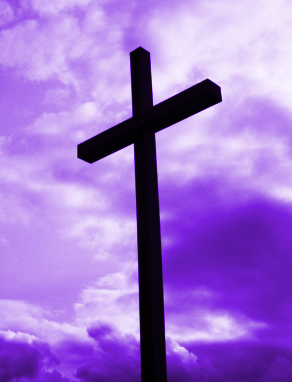 The Focus – Christ
Acts 2:36; 8:12, 34-37; 16:30-32
The Image – A Sword
Heb. 4:12-13; Eph. 6:17; 2 Cor. 10:4-6
Hebrews 4:12-13
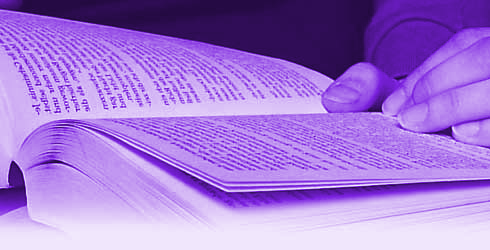 For the word of God is living                              and powerful, and sharper than                           any two-edged sword, piercing even to the division of soul and spirit, and of joints and marrow, and is a discerner of the thoughts and intents of the heart. 13 And there is no creature hidden from His sight, but all things are naked and open to the eyes of Him to whom we must give account.
Ephesians 6:17
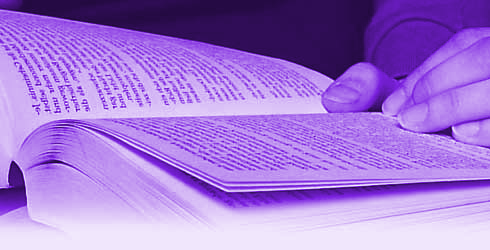 And take the helmet of salvation,                    and the sword of the Spirit, which                                is the word of God.

The only offensive weapon, in contrast to the rest of God’s armor.
2 Corinthians 10:4-6
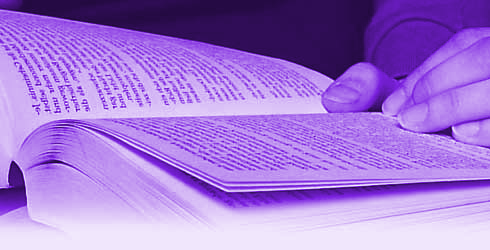 For the weapons of our warfare                             are not carnal but mighty in God                          for pulling down strongholds, 5 casting down arguments and every high thing that exalts itself against the knowledge of God, bringing every thought into captivity to the obedience of Christ, 6 and being ready to punish all disobedience when your obedience is fulfilled.

The gospel should not be made to be inoffensive!
The Gospel of Christ
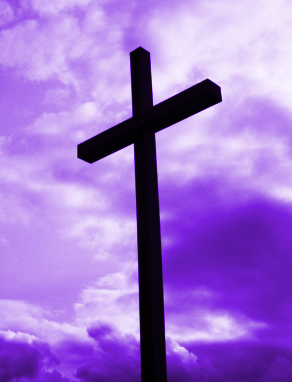 The Focus – Christ
Acts 2:36; 8:12, 34-37; 16:30-32
The Image – A Sword
Heb. 4:12-13; Eph. 6:17; 2 Cor. 10:4-6
The Purpose – Salvation
John 3:16; 20:30-31; Gal. 1:6-7; Jude 3
John 3:16
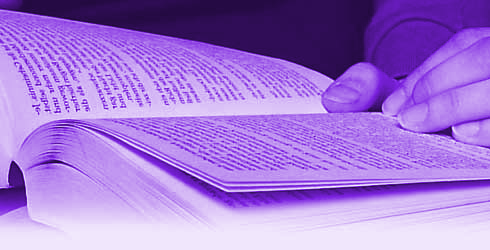 For God so loved the world that                       He gave His only begotten Son,                             that whoever believes in Him should not perish but have everlasting life.
John 20:30-31
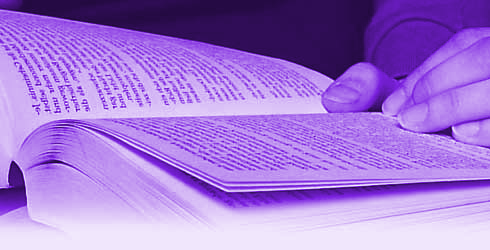 And truly Jesus did many other                              signs in the presence of His                             disciples, which are not written in this book; 31 but these are written that you may believe that Jesus is the Christ, the Son of God, and that believing you may have life in His name.
Galatians 1:6-7
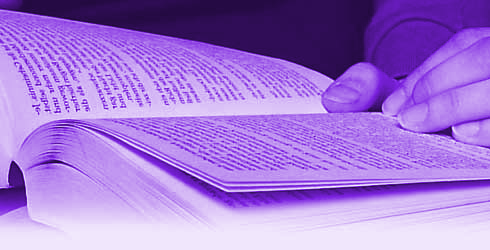 I marvel that you are turning                               away so soon from Him who called                      you in the grace of Christ, to a different gospel, 7 which is not another; but there are some who trouble you and want to pervert the gospel of Christ.

It is the only means of salvation, and there are many who strive to pervert it.
Jude 3
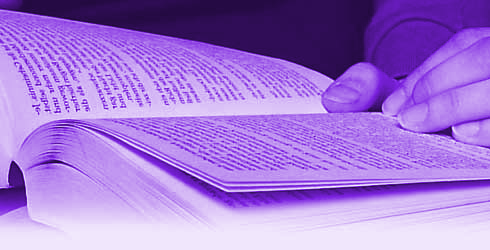 Beloved, while I was very                           diligent to write to you concerning                        our common salvation, I found it necessary to write to you exhorting you to contend earnestly for the faith which was once for all delivered to the saints.
The Gospel of Christ
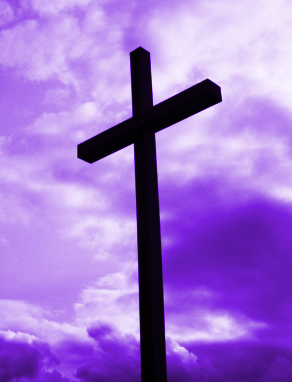 The Focus – Christ
Acts 2:36; 8:12, 34-37; 16:30-32
The Image – A Sword
Heb. 4:12-13; Eph. 6:17; 2 Cor. 10:4-6
The Purpose – Salvation
John 3:16; 20:30-31; Gal. 1:6-7; Jude 3 
The Reality – Power
Rom. 1:15-16; 2 Tim. 4:1-2
Romans 1:15-16
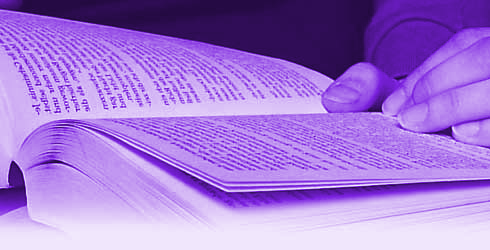 So, as much as is in me, I am                               ready to preach the gospel to you                          who are in Rome also.  16 For I am not ashamed of the gospel of Christ, for it is the power of God to salvation for everyone who believes, for the Jew first and also for the Greek.

Power – (dunamis) derivation of the English word dynamite
2 Timothy 4:1-2
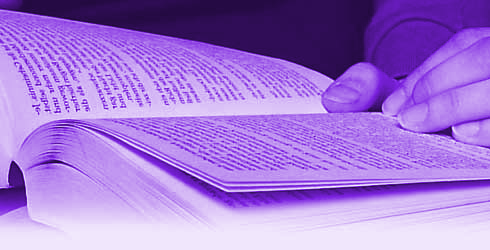 I charge you therefore before                              God and the Lord Jesus Christ, who                       will judge the living and the dead at His appearing and His kingdom: 2 Preach the word! Be ready in season and out of season. Convince, rebuke, exhort, with all longsuffering and teaching.

Nothing will happen unless we “light”  the power (dynamite) of the gospel!
Conclusion
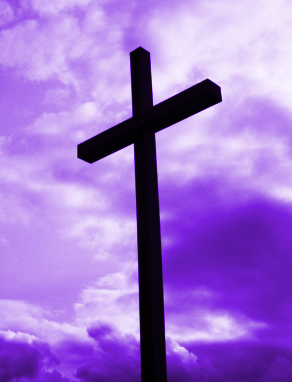 The gospel is an important                    tool, and must be respected.                       Without it, men are lost, left                        to wander with no hope,                            and no purpose for living.

It is our responsibility to                       share with our friends and loved ones that “glorious gospel of the blessed God.”
(1 Timothy 1:11)